Entering the labour market when the economy is weak: does it scar and is it insured against?
Robert Joyce
Institute for Fiscal Studies

Joint work with Jonathan Cribb and Andrew Hood (IFS)

Presentation at ESRI, Dublin
27th April 2017
This project is funded by the Nuffield Foundation, but the views expressed are those of the authors and not necessarily those of the Foundation.
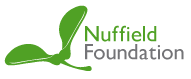 [Speaker Notes: Slide Title 1
Presentation template 2]
Introduction
We study the long term economic impacts (“scarring”) on individuals of leaving education during a recession 
A hot topic given recent events, the cyclicality of the youth labour market and potential for early career disruption to have lasting effects

Focus is on building a richer picture of the impacts on material wellbeing than you get by just looking at employment and earnings impacts
Scarring and insurance
© Institute for Fiscal Studies
Our contribution to the literature
Scarring research looks at “raw” labour market outcomes
Using aggregate economic swings (e.g. Kahn, 2010; Oreopoulos et al, 2012; Altonji et al 2016) or individual-level employment shocks (e.g. Arulampulam et al, 2001; Gregg and Tominey, 2005) 
“Aggregate swings” literature tends to find persistent earnings scars for affected cohorts that fade after a few years
Separate literature looks at degree of insurance that households have against earnings / income shocks of different kinds (e.g. different persistence)
Various insurance mechanisms found to be significant, even for very persistent shocks, though varies across groups
Main aim: understand better the welfare impacts of scarring by bridging the gap between these literatures
Presumably it is the welfare impacts we ultimately care about
Scarring and insurance
© Institute for Fiscal Studies
Insurance against earnings shocks in general
Many insurance mechanisms may stand between earnings shocks and actual material wellbeing: spouses, households, tax-benefit system, credit/assets
Insurability of shocks likely to depend on their persistence, and individual circumstances will determine which insurance is available (see Meghir and Pistaferri, 2011, for review)

Taxes/transfers, assets and spousal labour supply are typically thought to be the major insurance mechanisms (Blundell et al, 2016)
Scarring and insurance
© Institute for Fiscal Studies
Scarring and insurance
Scarring resulting from entering labour market at a bad time is really a case study of an earnings shock…
…with a particular degree of persistence (key topic of previous scarring work), occurring at particular stage in lifecycle, etc

Insurance mechanisms available likely to be quite specific to this case, e.g.:
Partners less relevant?
Cohabitation with others (e.g. parents) more relevant (Kaplan, 2012)?
Assets less relevant?
Scarring and insurance
© Institute for Fiscal Studies
Household composition by time since education
Scarring and insurance
© Institute for Fiscal Studies
Basic idea (1)
Use history of fluctuations in UK economic cycle since 1970s

Cohorts very close together can face very different starting conditions in labour market: swings in economic cycle occur quickly
But other differences between such cohorts should be negligible
So their relative circumstances (at given levels of potential experience) can be used to estimate scarring effects of initial conditions
Scarring and insurance
© Institute for Fiscal Studies
Identifying variation: economic cycleUK 16+ unemployment rate
Source: ONS Labour Market Statistics
Scarring and insurance
© Institute for Fiscal Studies
Employment rate by year left education
Scarring and insurance
© Institute for Fiscal Studies
Basic idea (1)
Use history of fluctuations in UK economic cycle since 1970s

Cohorts very close together can face very different starting conditions in labour market: swings in economic cycle occur quickly
But other differences between such cohorts should be negligible
So their relative circumstances (at given levels of potential experience) can be used to estimate scarring effects of initial conditions

Pros of relying on aggregate cyclical variation, rather than individual-level incidence of unemployment:
Exogeneity (caveat re timing of labour market entry – more later)
Scarring effects might stem not only from unemployment
But note we are still using micro data: so can examine heterogeneity
Scarring and insurance
© Institute for Fiscal Studies
Basic idea (2)
We track synthetic cohorts of education leavers using repeated cross-sections of micro-data containing “age” and “age left education”
By pooling multiple datasets we are able to track, for different cohorts:
	(gross) earnings and employment rates
	gross and net “family”/household earnings/income
	household expenditures
Moving through these outcomes we assess role of various insurance mechanisms:
	Partners’ income / labour supply
	Co-residence with others (e.g. parents)
	Tax and benefit system
	Savings /  assets / access to credit
Scarring and insurance
© Institute for Fiscal Studies
Data
Combine  repeated cross sections of data from:
Family Resources Survey (1994/95 -2015/16): employment, individual gross earnings, family gross earnings, family private income, household private income, household net income
Family Expenditure Survey and successors (1978-2014): all the above plus household expenditure

Pooling of these datasets gives us combination of multiple outcomes of interest and maximal sample sizes
Datasets align closely, but we control for any dataset “fixed effects” (allowed to vary by year) in all regression analysis
Scarring and insurance
© Institute for Fiscal Studies
Sample selection
Restrict to individuals who:
Left education between compulsory school leaving age and age 25
Left education since 1971
Restrict to observations within 10 years of having left education (i.e. 10 years of “potential experience”)
Within each year of data we trim the top and bottom 1% of our financial variables of interest
Sample size:
196,876 individuals 
Of which: 144,325 individuals have positive earnings (inc. self emp)
Scarring and insurance
© Institute for Fiscal Studies
Empirical Methodology (1)
We estimate the association between the unemployment rate when leaving education and subsequent outcomes using the following equation:




Where: 
yict is an outcome (e.g. earnings) of individual i, who left education in year c, observed at time t
Control very flexibly for potential experience (which is necessary): single-year dummies, interacted with education level
Allow unemployment rate on leaving education to affect outcome differently in each subsequent year of experience
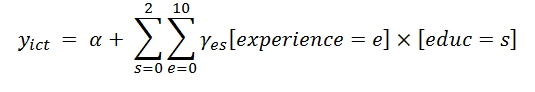 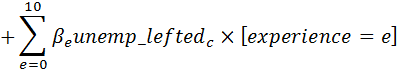 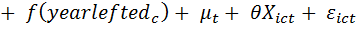 Scarring and insurance
© Institute for Fiscal Studies
Empirical Methodology (2)
Where: 
f(yearleftedc) is a set of five-year “cohort” dummy variables
Means that we are effectively comparing outcomes of people born only a few years apart
μt are dummy variables for year the individual is observed
This is interacted with “dataset” dummy variable
Xict are individual-level controls
Sex, Dataset
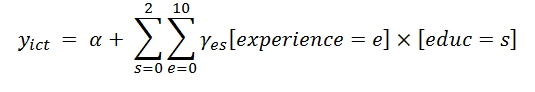 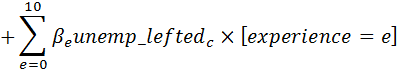 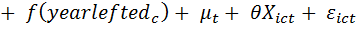 Scarring and insurance
© Institute for Fiscal Studies
Education / timing of labour market entry
People may change (delay) timing of LM entry in response to LM shocks, staying longer in education instead
2 issues:
This could affect the composition, in terms of educational attainment, of education leavers at different stages of the economic cycle
We control for education level: makes little difference to results, but affects interpretation of estimates
Could make initial state of the economy endogenous, e.g. If those who change timing of LM entry in response to LM shocks have different unobserved ability 
Plan to use Instrumental Variables to check / address this: state of the economy at a fixed age (e.g. 16) can not be manipulated and is highly correlated with state of economy at LM entry
Khan (2010) took this approach and found it made little difference
Scarring and insurance
© Institute for Fiscal Studies
Effect of 4 ppt rise in unemployment on leaving education on probability of being in paid work
Scarring and insurance
© Institute for Fiscal Studies
Effect of 4ppt rise in unemployment on leaving education on weekly earnings among workers
Scarring and insurance
© Institute for Fiscal Studies
Effect of 4 ppt rise in unemployment on leaving education on gross “family” earnings
Scarring and insurance
© Institute for Fiscal Studies
Effect of 4 ppt rise in unemployment on leaving education on family private income for working families
Scarring and insurance
© Institute for Fiscal Studies
Effect of 4 ppt rise in unemployment on leaving education (working families)
Scarring and insurance
© Institute for Fiscal Studies
Effect of 4 ppt rise in unemployment on leaving education on net household income for working families
Scarring and insurance
© Institute for Fiscal Studies
Effect of 4 ppt rise in unemployment on leaving education on net household income for all families
Scarring and insurance
© Institute for Fiscal Studies
Effect of 4 ppt rise in unemployment on leaving education on equivalised household expenditure (all families)
Scarring and insurance
© Institute for Fiscal Studies
Recap so far
Impacts on earned income are significant and quite persistent

But 2 forms of insurance seem to mitigate pretty much all the effects on young adults (at cost to others, of course)
Other private income sources in the household (but not partners’)
Tax-transfer system
Scarring and insurance
© Institute for Fiscal Studies
The rest of the household: questions
Are parents important because the economic cycle itself affects young adults’ probability of living with their parents?
Scarring and insurance
© Institute for Fiscal Studies
Effect of 4 ppt rise in unemployment on leaving education on probability of living with parents
Scarring and insurance
© Institute for Fiscal Studies
The rest of the household: questions
Are parents important because the economic cycle itself affects young adults’ probability of living with their parents?
No, that is not a key driver of these results

How is the insurance provided by the rest of household so close to complete on average? After all, not everyone has this kind of insurance...
Scarring and insurance
© Institute for Fiscal Studies
Probability of living with parents by education level and time since education
Scarring and insurance
© Institute for Fiscal Studies
Effect of 4 ppt rise in unemployment on leaving education on family private income for working families, by education level
Scarring and insurance
© Institute for Fiscal Studies
The rest of the household: questions
Are parents important because the economic cycle itself affects young adults’ probability of living with their parents?
No, that is not a key driver of these results

How is the insurance provided by the rest of household so close to complete on average? After all, not everyone has this kind of insurance... 
Interaction between heterogeneity of labour market impacts and availability of insurance seems to be key
Biggest labour market effects are among the lower educated
They are precisely the group who do overwhelmingly live with parents soon after leaving education
Scarring and insurance
© Institute for Fiscal Studies
Preliminary conclusions
Education leavers are hit particularly hard in labour market by downturns, but the real distributional impacts are more complex:
A sizeable chunk of the effects are insured by the state
An equally large chunk is insured by parents: they effectively seem to incur much of the cost
the most scarred groups are the most likely to live with parents when young
scarring does not appear to be so persistent that it significantly outlasts the period of co-residence
 Caveat re within-household allocation
Scarring and insurance
© Institute for Fiscal Studies
Further issues / next steps
Unpicking the role of, and costs to, parents: via simple income pooling, and possibly via labour supply responses of their own
Look more at heterogeneity, e.g. by gender
Examine whether impacts are non-linear in the state of the initial economy faced (e.g. are recessions just different?)
Impacts of economic swings characterised by measures other than unemployment (e.g. output gap)
Motivation: recent recession was relatively employment-rich
Check robustness to endogeneity of timing of labour market entry
Scarring and insurance
© Institute for Fiscal Studies
Entering the labour market when the economy is weak: does it scar and is it insured against?
Robert Joyce
Institute for Fiscal Studies

Joint work with Jonathan Cribb and Andrew Hood (IFS)

Presentation at ESRI, Dublin
27th April 2017
This project is funded by the Nuffield Foundation, but the views expressed are those of the authors and not necessarily those of the Foundation.
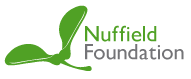 [Speaker Notes: Slide Title 1
Presentation template 2]